Ch. 6 – Molecular Structure
III. Molecular Polarity(p. 183)
C. Johannesson
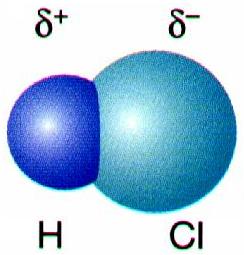 +
-
H    Cl
A. Dipole Moment
Direction of the polar bond in a molecule.
Arrow points toward the more e-neg atom.
C. Johannesson
B. Determining Molecular Polarity
Depends on:
dipole moments
molecular shape
C. Johannesson
F
BF3
B
F
F
B. Determining Molecular Polarity
Nonpolar Molecules
Dipole moments are symmetrical and cancel out.
C. Johannesson
O
net
dipole
moment
H2O
H
H
B. Determining Molecular Polarity
Polar Molecules
Dipole moments are asymmetrical and don’t cancel .
C. Johannesson
H
net
dipole
moment
CHCl3
Cl
Cl
Cl
B. Determining Molecular Polarity
Therefore, polar molecules have...
asymmetrical shape (lone pairs) or 
asymmetrical atoms
C. Johannesson